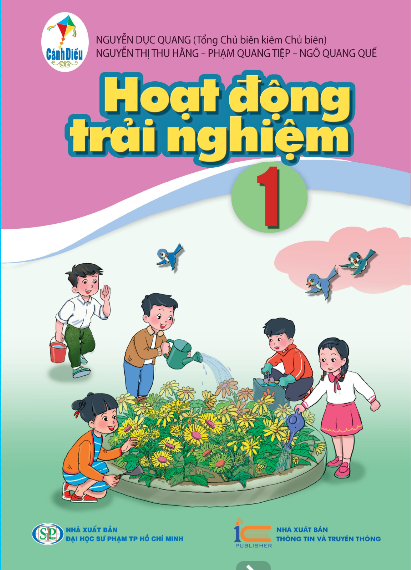 UBND HUYỆN SÔNG HINH
TRƯỜNG TIỂU HỌC TT HAI RIÊNG SỐ 2
HƯỚNG DẪN TỰ HỌC Ở NHÀ
SÁCH GIÁO KHOA CÁNH DIỀU
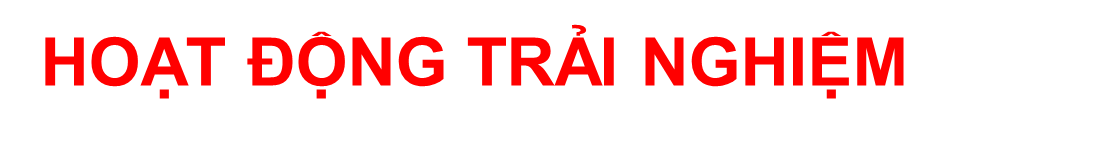 CHỦ ĐỀ 7:GIA ĐÌNH EM
TUẦN 26: VỆ SINH NHÀ CỬA
Chuẩn Bị	- Sách giáo khoa: Hoạt động trải nghiệm lớp 1.	- Ngồi học ngay ngắn, không nói chuyện.	- Học ở nơi có ánh sáng và không gian yên tĩnh.
MỤC TIÊU    -Biết được một số công việc khi vệ sinh nhà cửa và đồ dùng cần thiết để thực hiện công việc đó.	-Thực hiện một số công việc như lau dọn nhà cửa sạch sẽ, sắp xếp đồ dùng gọn gàng để vệ sinh nhà cửa.	-Có ý thức và thái độ làm việc nhà để giúp đỡ cha mẹ ,người thân.
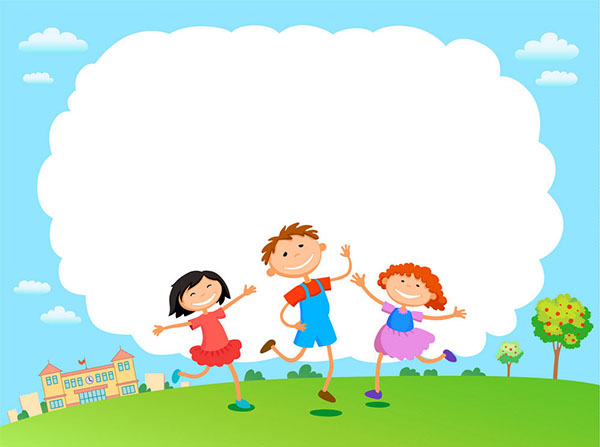 CÁC EM CÙNG LẮNG NGHE BÀI HÁT: MỘT SỢI RƠM VÀNG
Khởi động
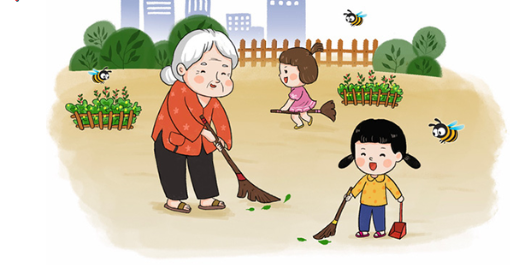 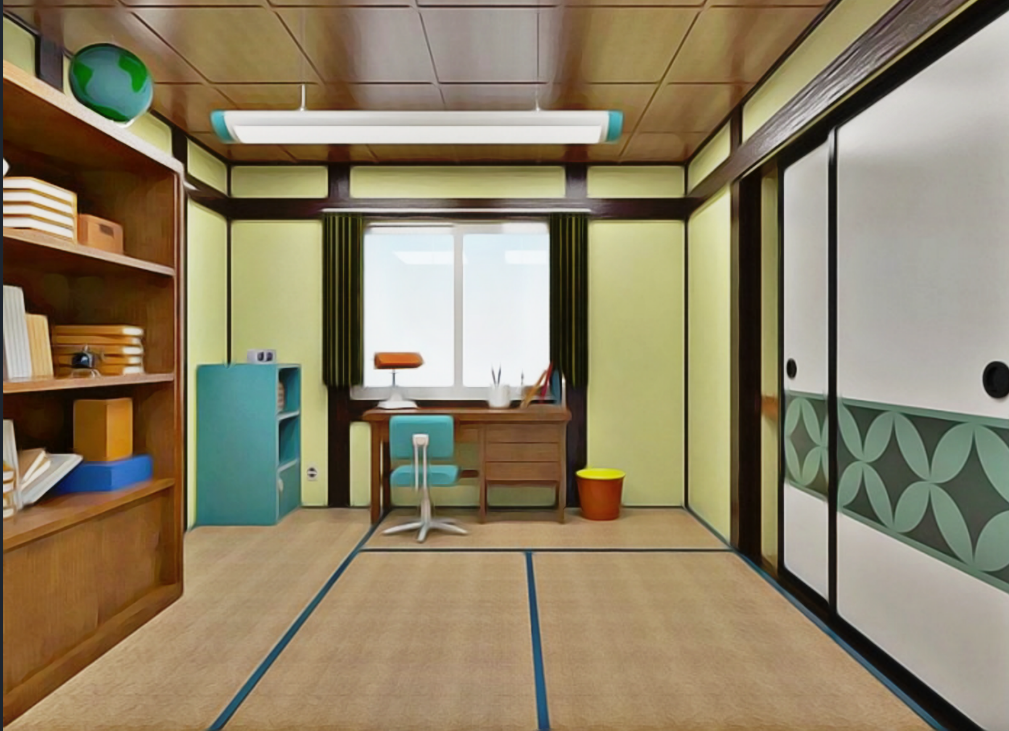 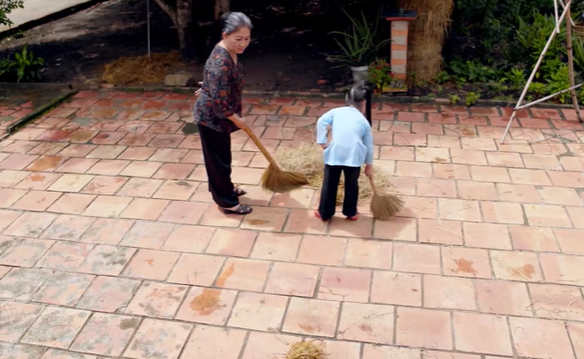 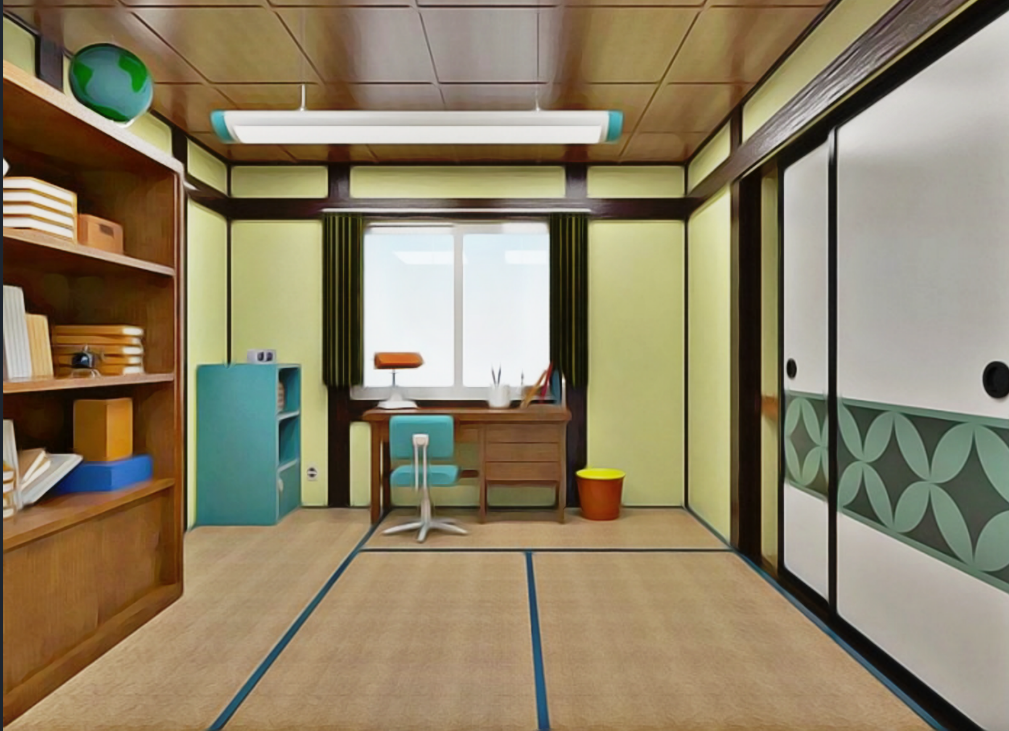 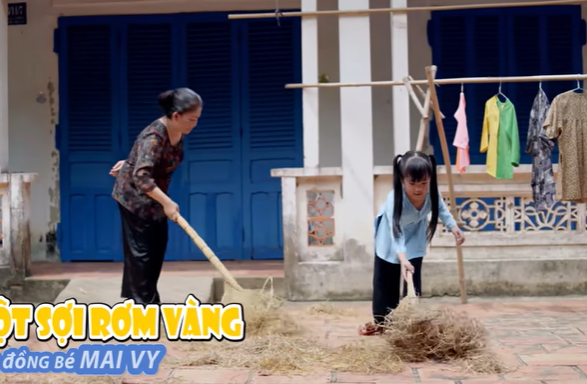 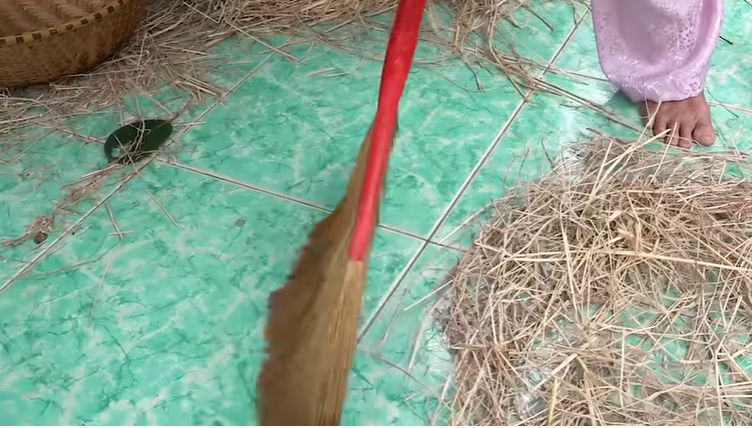 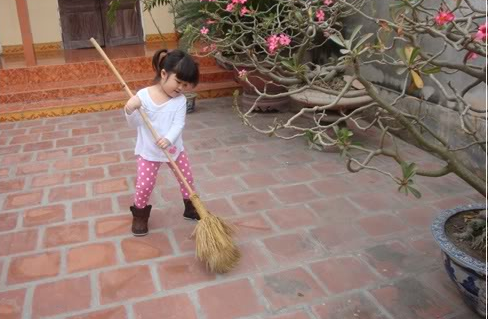 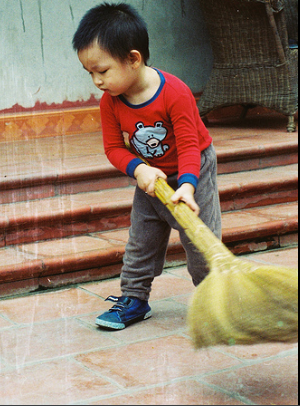 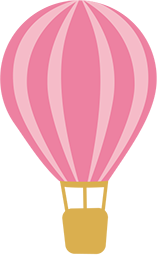 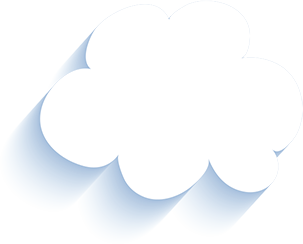 BÀI 26. VỆ SINH NHÀ CỬA
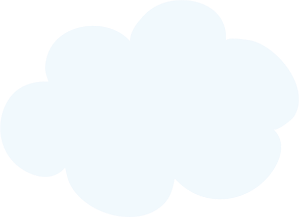 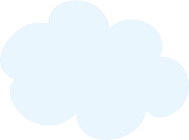 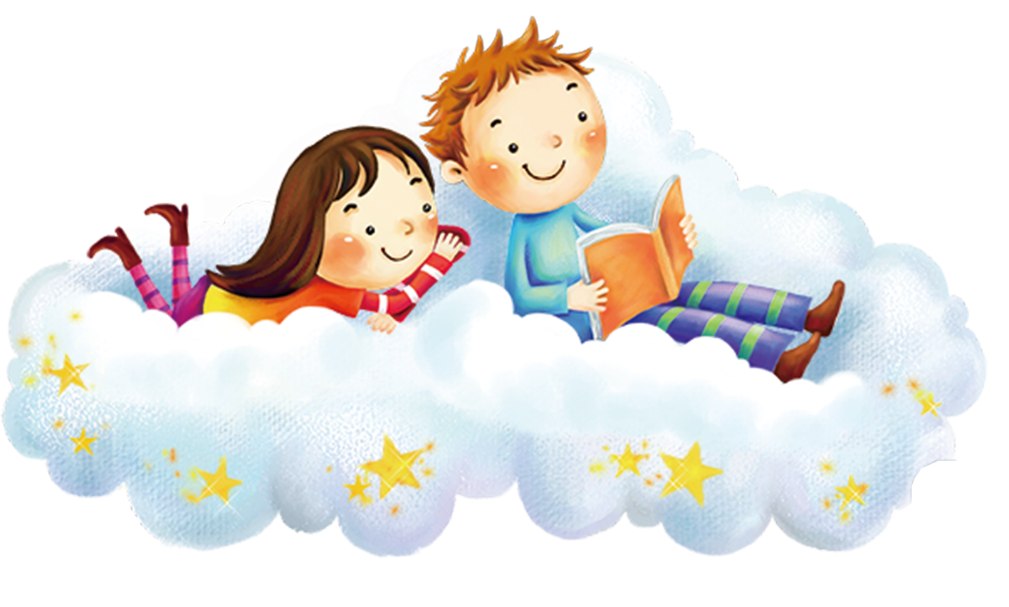 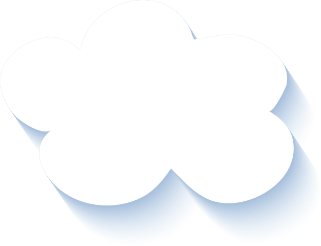 Hoạt động 1: Kể tên dụng cụ lau dọn nhà.
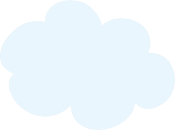 Hoạt động 2: Tập làm vệ sinh nhà cửa.
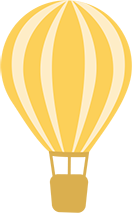 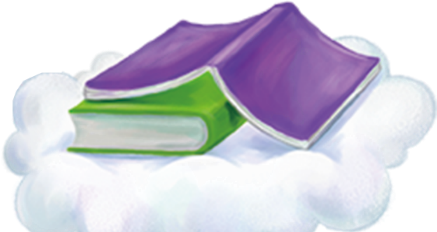 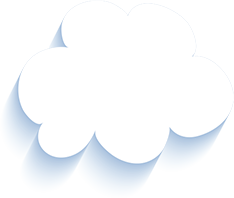 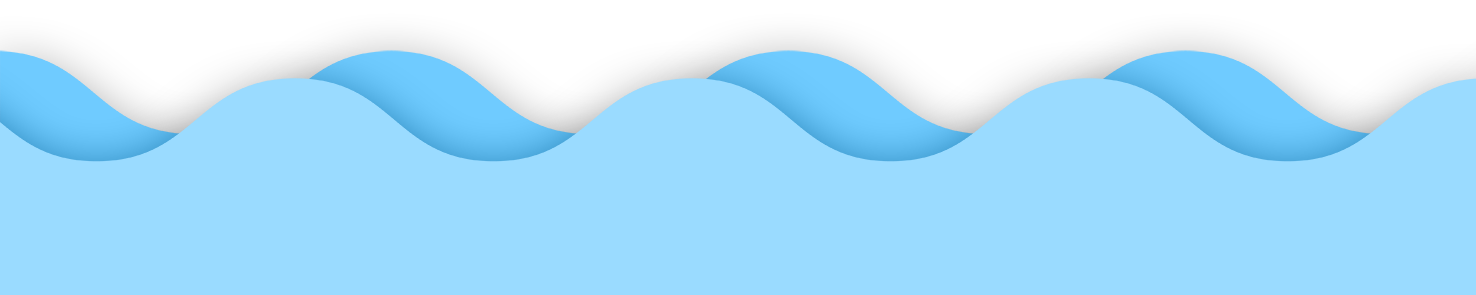 Hoạt động 1: Kể tên dụng cụ lau dọn nhà.
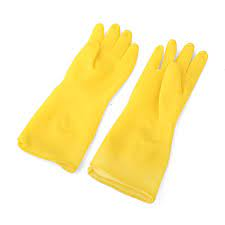 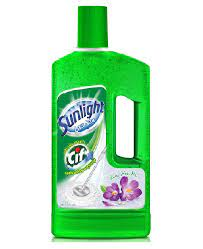 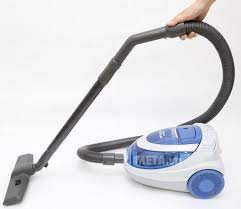 Kết Luận:
Để vệ sinh nhà cửa sạch sẽ gọn gàng, chúng ta cần sử dụng nhiều loại đồ dùng dụng cụ khác nhau như:cây lau nhà, găng tay, nước lau nhà, máy hút bụi,....
Hoạt động 2: Tập làm vệ sinh nhà cửa.
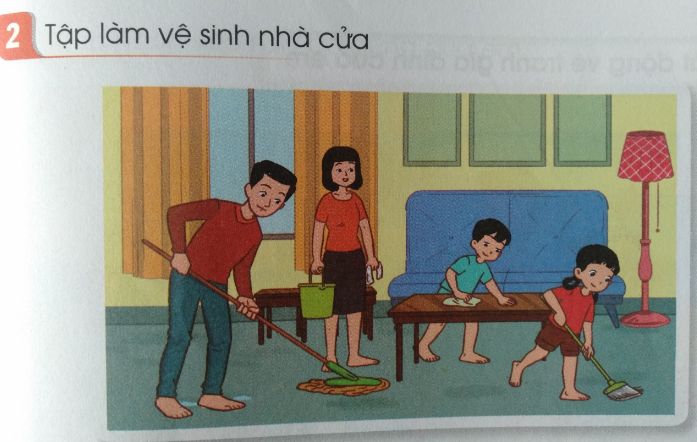 Lau bàn
Dọn nhà vệ sinh
Quét sân
Rửa bát đũa
2. Việc làm của các bạn có tác dụng gì?
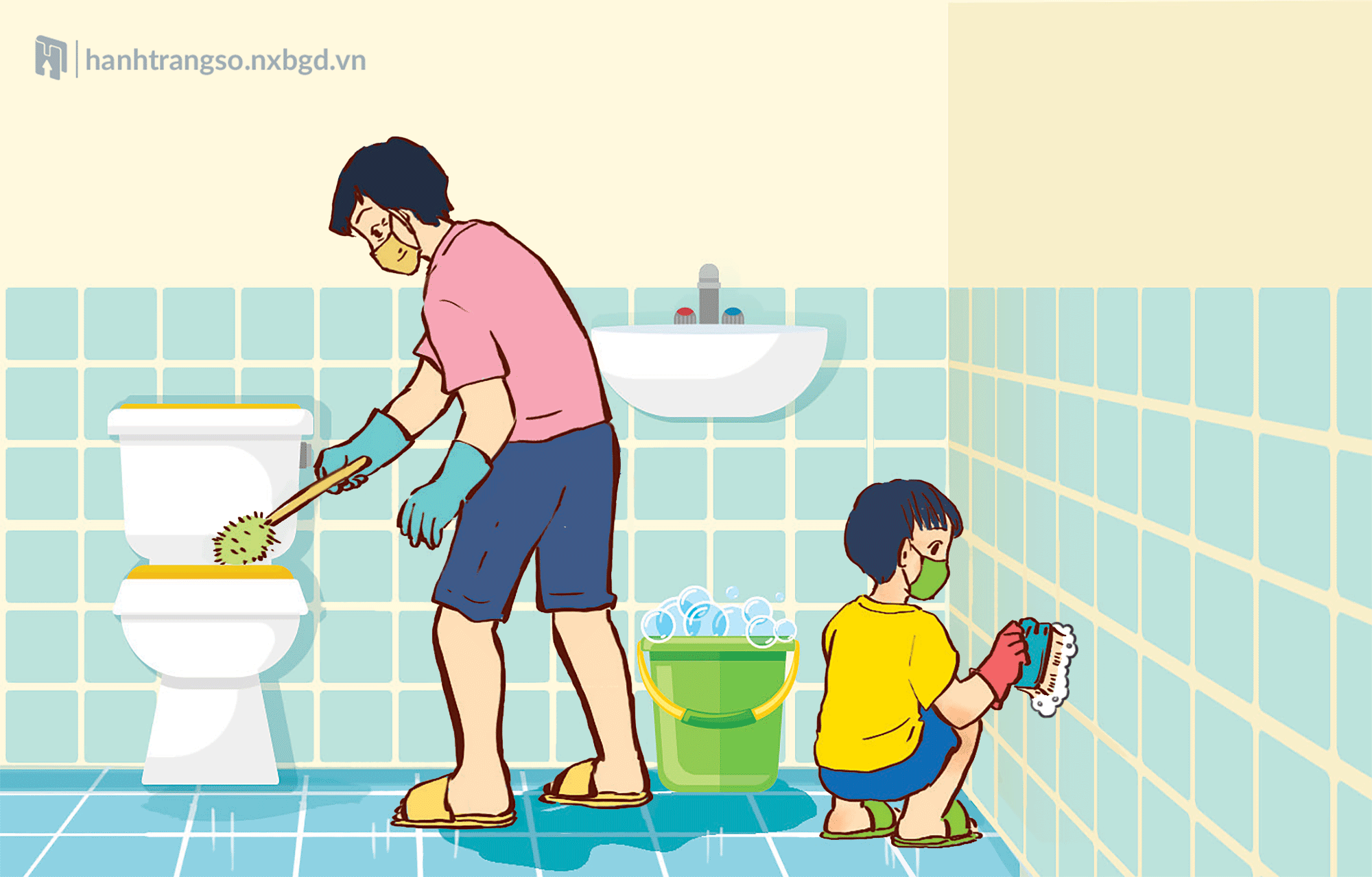 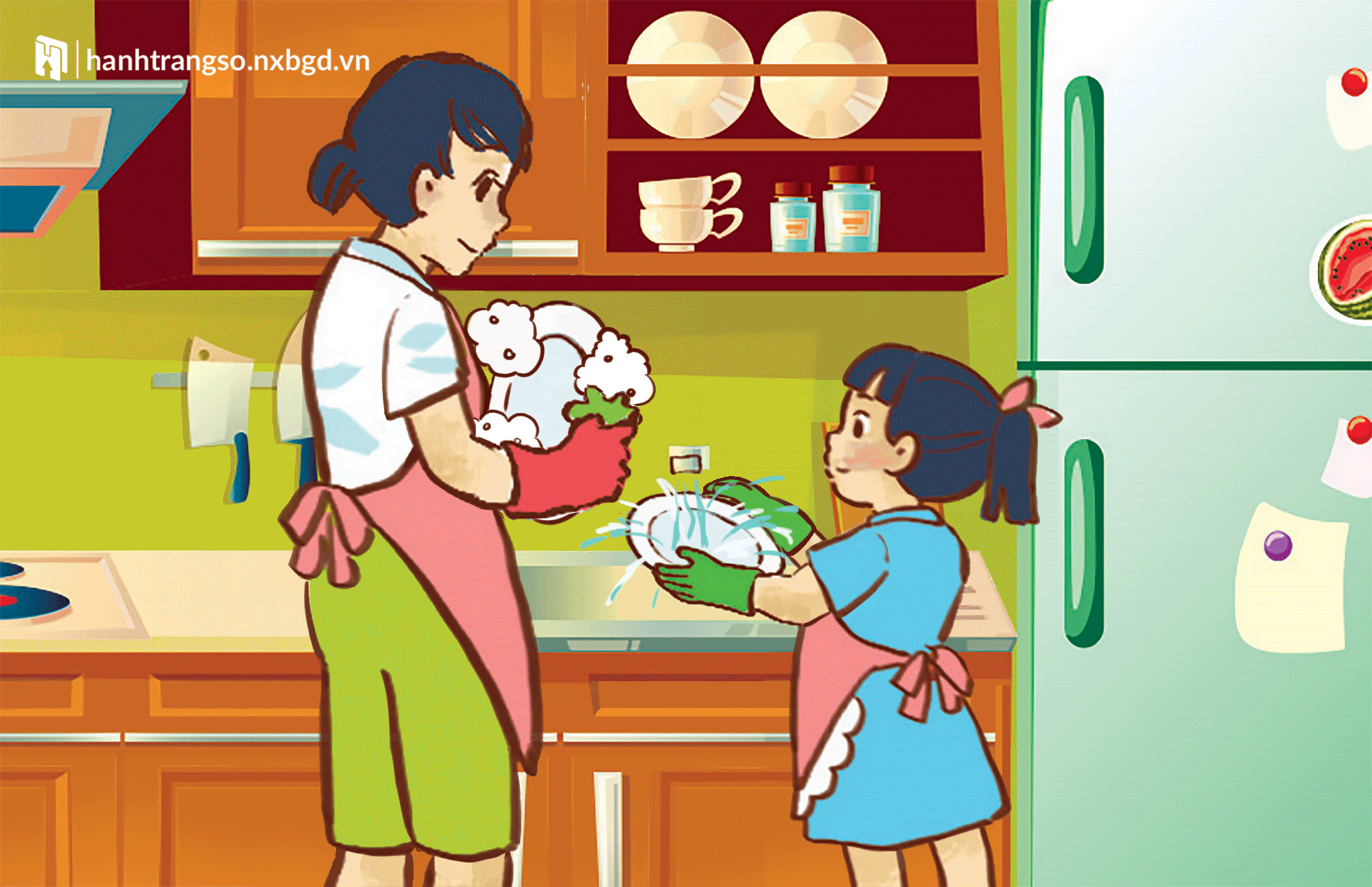 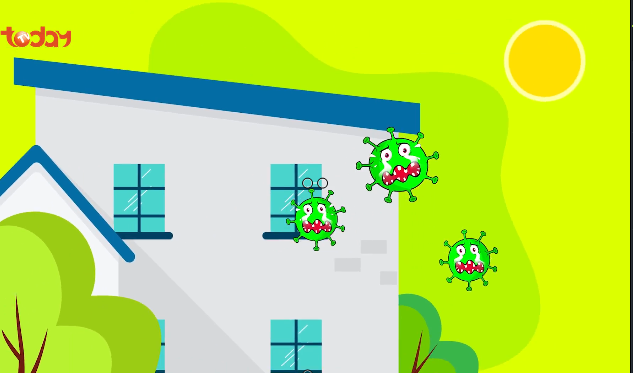 Kết Luận:
    Để vệ sinh nhà cửa gọn gàng, sạch sẽ em phải làm những công việc sau:quét nhà, lau nhà, lau bàn ghế,...
Khi dọn nhà em cần lưu ý:đeo khẩu trang, đeo găng tay để bảo vệ sức khỏe cho bản thân.
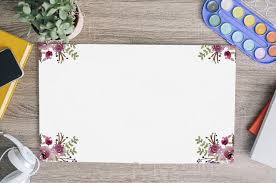 Tiết học đến đây là kết thúc rồi!
Chúc các em
Chăm ngoan- Học giỏi